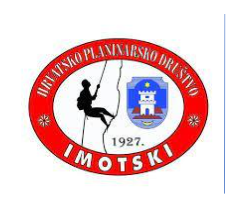 Financijsko izvješće zaHPD Imotski
1.1.2022. - 1.12.2022.
PRIMICI
ČLANARINA   19.220,00 kn
Broj članova 207
Redovna članarina 100,00 kn; učenici i studenti 50,00 kn; umirovljenici 70,00 kn
Jedna iskaznica košta 4,80 kn, a markica 35,00kn
Društvu od članarine ostane 60,20 kn
ŠKOLARINA 5.550,00 KN
10. OPŠ voditelj Ante Škeva 20 školaraca (školarina 100,00 kn)
11. OPŠ voditelj Zoran Lelas 21 školarac (školarina 150,00 kn)
(skripta za školarce 40,00 kn; zamka 30,00 kn)
PRIMICI OD PRODAJE:
Majice    3.520,00 kn
Dnevnici    640,00 kn
Zastave     280,00 kn


Majice nam je donirala tvrtka Zvicer, Općina Proložac i
  HOK Osiguranje
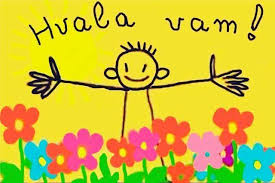 DONACIJE
Općine : 
Proložac     2.000,00 kn
Zagvozd     1.000,00 kn
 Podbablje    3.000,00 kn
 Runović      1.000,00 kn
 Zmijavci      2.000,00 kn
Grad Imotski  4.000,00 kn
Turistička zajednica Imota 2.000,00 kn
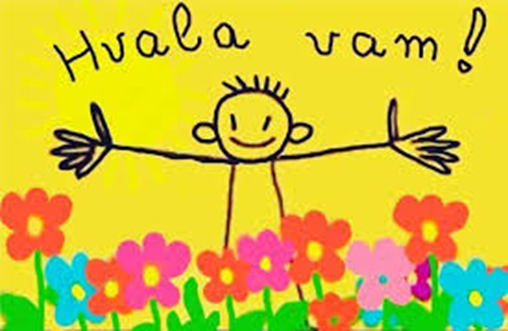 DONACIJE OD TVRTKI
DRDALIĆ GRADNJA    2.000,00 kn
PATRLJI              2.000,00 kn
BEMIX COMERC         500,00 kn
KATIĆ BAU            1.500,00 kn
HOK OSIGURANJE     4.350,00 kn
KW GRIJANJE         1.000,00 kn
SAVICA GRADNJA     1.000,00 kn
MIKULIĆ PETAR         500,00 kn
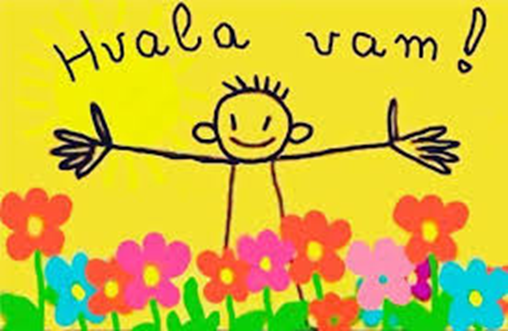 IZDACI
Naknade banci   1.170,11 kn
Školovanje vodiča, markacista i speleologa  7.150,00 kn

Novi vodiči Mijo Jukić, Milan Buljan
Vodiči pripravnici Nera Brekalo, Ante Buljan, Josip Rebić
Markacist Slaven Maršić
Speleolog Josip Rebić
Ispit za vodiča košta 750,00 kn
MATERIJALNI IZDACI
Troškovi reprezentacije (hrana, piće)  12.803,00 kn
(domjenak izborne skupštine, Badnjevice, noćni uspon na Svetog Juru, gostovanje Božić, Celinić, šetnja s umirovljenicima)

Materijal, sitan inventar   17.949,94 kn
(motorole, led svjetiljka, laptop, rolap, speleo oprema, zastave, zahvalnice, printanje majica, naljepnica, zastavica, zamke, boje za markiranje….)

Markice, iskaznice, dnevnici, HPS    6.700,00 kn
NASE DONACIJE
Donacija Vrgorcu za Dane planinara     500,00 kn
Donacija Dječjem domu Maestral       2.000,00 kn
(honorar Božiću i Celiniću)
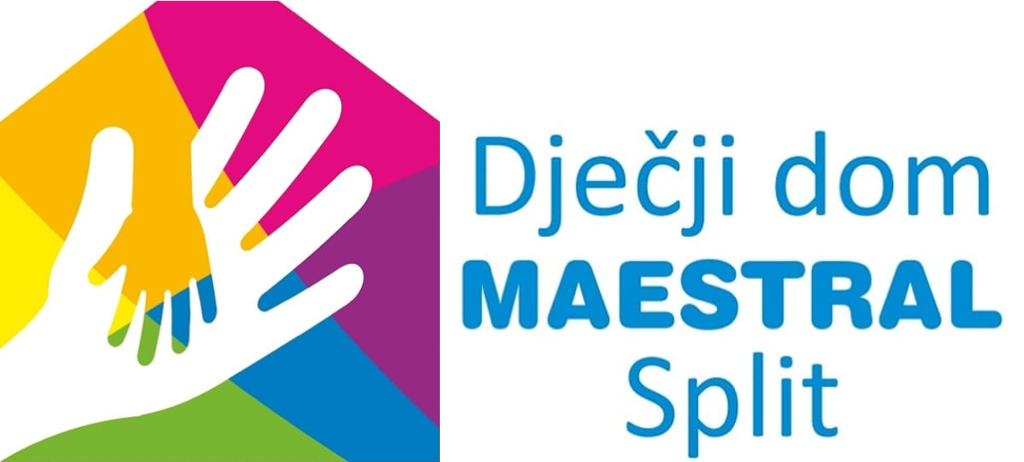 STANJE 1.12.2022.
Blagajna 5.438,21 kn
Žiro račun 28.683,32 kn

Ukupni primici 57.060,04 kn
Ukupni izdaci  48.274,51 kn
Višak primitaka  8.785,53 kn
HVALA NA PAŽNJI !